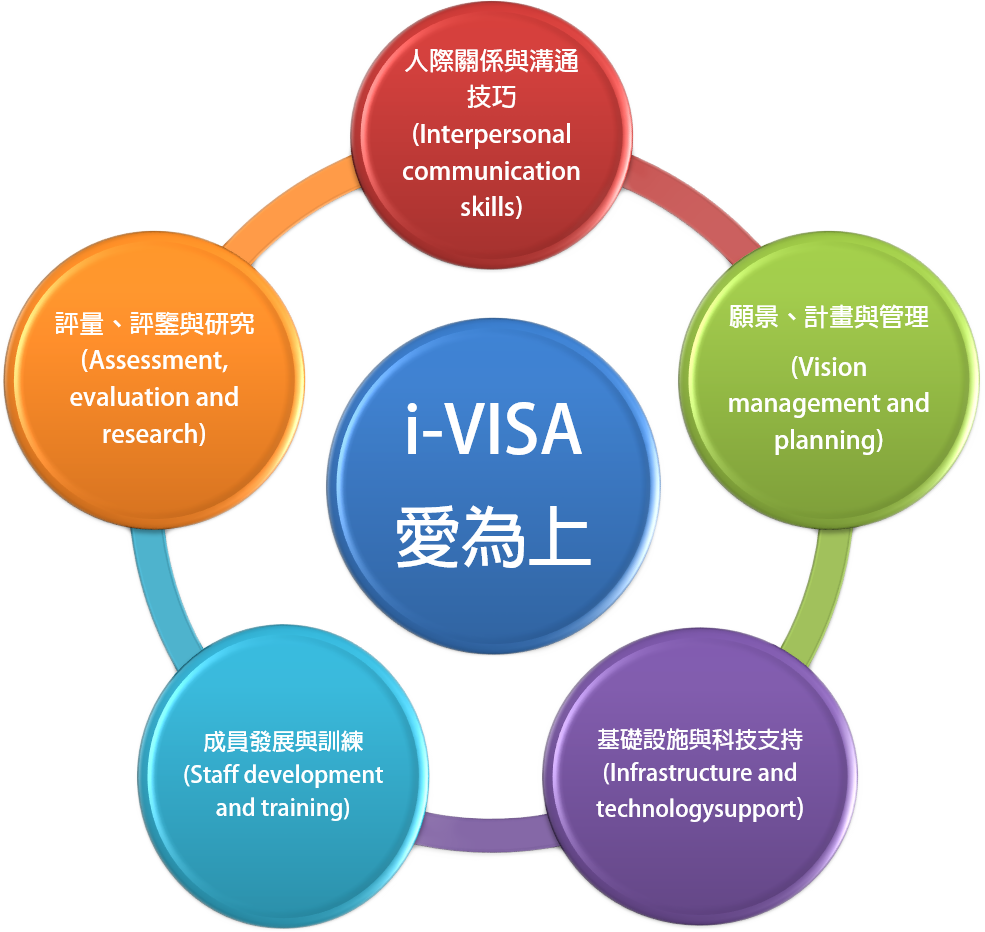 A study of Dr. Chang, I-Hua, Chairperson of Taiwan Technology Leadership and Instructional Technology Development Association suggests that there are five dimentions of technology leadership in school, which he calls “i-VISA Model” . 
The following presentations cites the i-VISA model to explain the key elements of a school leader during the progress of the smarter school development
What is i-VISA?
i: Interpersonal and communication skills      A leader shall be the “mentor” and “motivator” in a smarter school. During the development processes of a smarter school development, the whole school must reach a consensus and have the same goal by a leader. Through the cooperation among the administrative teams and teachers, the goal can be achieved. During the cooperation, conflicts are unavoidable;  obstacles and setbacks may also occur during the implementation. The leader shall be a motivator at these moments to help the organization and the project run smoothly.　V: Vision, planning and management     A leader shall be the “Captain for direction,” “Leader for trends,” and “Founder of project; ” these are the essential tasks of a leader in a smarter school development. There are many aspects of smarter education. A leader shall weight on internal and external factors of an organization, establish the vision of smart school development, urge the formation of related projects, and implement the leading plan, until harvesting the results in final stage and implement on each stage again.
What is i-VISA?
I: Infrastructure and technology support     A leader in a smarter school shall be a “Coordinator of resources.” As the leader of a smarter school, he/she not only coordinates the resources inside the school, but also work for external resources to speed up the development of the smarter school.　S: Staff development and training     The core of smarter school development is the innovation of classrooms. Except of building technical equipment actively, it is more important for the school leaders to support the professional development of teachers. Other than providing the necessary time, curriculums and budgets for teachers to develop professionally, the system and culture of the continuous professional development for teachers are important to be built.
What is i-VISA?
A: Assessment, Evaluation, and Research 　　 The assessment, evaluation, and research can be originated from school, or made by external organizations. There may be several dimensions of the evaluation for a smarter school: assess the managing leve and outcomes in “applying technology effectively” of the faculty;  assess the outcome of implementing technology from the view of cost-effectiveness;  assess the related projects of the school;  or assess the application of technology in teaching by referring the experiences of other schools in the same districts. The applied systems in the classrooms can be assessed as well.
Why “i-VISA”?
“Love is most powerful” (pronounciation of “i-VISA” in Chinese): The Technology Leadership “i-VISA” model, is a formula of success based on “Love is most powerful” in Education. “Love is most powerful” (i-VISA) means the technology vision and plan with the great love for education, the innovative achievement to communicate with the faculty and establishment of technical infrastructures, and the progressing teachers’ professional development as well as learning outcomes of students.
The model schools using i-VISA Worldwde (The technology model schools using i-VISA in the U.S.)
Leading Technology-Rich Schools: Award-Winning Models for Success
Levin and Schrum (2012) studied eight high schools in the U.S., (Walton Middle school, Rose Hill Junior School,Godfrey-Lee Public Schools, Simley High School, Chesapeake High School,Mooresville High School, STEM Academy, Tech High School), and suggested nine key elements essential to the school leaders in the schools and school zones that successfully improved the school with technology
The technology model schools using i-VISA in the U.S.
1. Having clear vision, mission, and goals; 
2. Enacting distributed leadership practices; 
3. Planning, planning, and more planning; 
4. Figuring out funding sources for technology; 
5. Technology infrastructure and support; 
6. Providing ongoing professional development; 
7. Attending to school culture; 
8. Changing curriculum and instruction; 
9. Collaborations and partnerships.
Review the Technology Leadership of Principals with i-VISA model: Case Study From Four Schools in China and Taiwan
i：interpersonal communication skills
Representative School: Beixin Elementary School
1. Convenient access for contacting
2. Contact through events
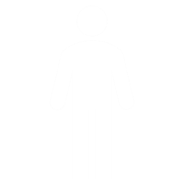 1. Subject meetings
(Four times a year)
2. Community meetings
1. Supervisor meetings
(weekly)
2. Other administrative meetings
(monthly)
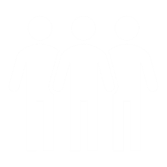 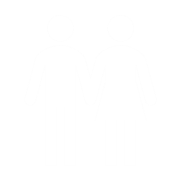 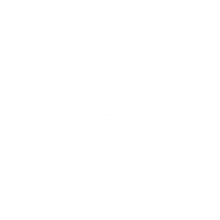 1. Monthly general council meeting of PTA
2. General council meetings at the beginning and end of semesters
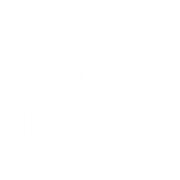 1. Officers of student council
2. Student council meeting
3. Manifesto of the student council
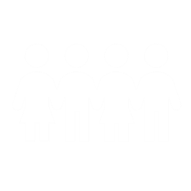 V: Vision, planning and management
Representative School: Shandong Experimental Junior High School
(1) Enhance the informatization environment in school further; 
(2) Establish the education informatization platform for public services ;  
(3) Speed up the construction of the smart school, and optimize the management models of school; 
(4) Build up a team of informatization talents; 
(5) Establish a electronic reading room in library; 
(6) Actively promote the application of education “Big Data”
(7) Lead the school curriculum resources development with education informatization; 
(8) Promote the internationalization of school education with education informatization; 
(9) Lead the integral development of the school zone with informatization construction; 
(10) Enhance researches to drive the scientific development of education informatization.
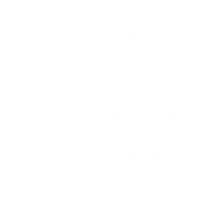 Promote the smart education to develop steadily
I: Infrastructure and technology support
Representative School: Shanghang First High School
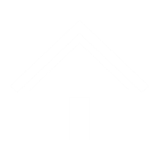 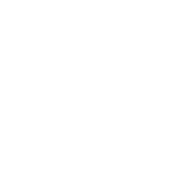 1. Construction of hardware
(1) Status of class facility construction
(2) Budget source for facility construction 
(3) Speed of facility construction
(4) Quantity of tabs allocated to students
2. Construction of software
(1) System of student management
(2)  Assessment system for student comprehensive quality
(3) Attendance system of teachers
(4) Performance archive system of teachers
S: Staff development and training
Representative School: Dayu Junior High School
The company of bellwether: the principal encourages, provides, participates, and accompany the training.
 Sandwich-style Research and Learning Project:
Planning the research and learning, grasping the  philosophy and learning skills.
Teaching in person, recording the reviews, and deepening the skills
Recurrent education, clarification of philosophy, enhancement of self-confidence.
Learning→Sharing→Practicing→Presenting: the continuous cycle to accept the smart classroom teaching model.
A: Assessment, Evaluation, and research
Representative School: Shanghang First High School
(1) Review the application of classroom models of a teacher through qualification class
(2) Review the facility utilization of a teacher through optimal class
(3) The curriculum preparation group opens class for inspection
(4) Administrative officials listen to classes randomly
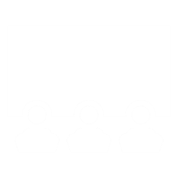 1. Review the classroom of a teacher
    Status of model Application
Representative School: Shanghang First High School
(1) not mandatory to senior teachers, and respect their wills more
(2) every young and mid-aged teacher is required to pass the qualification inspection
(3) The qualification inspection in the teaching research group
(4) Sample the teachers for inspection
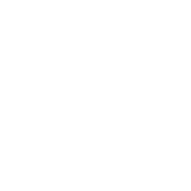 2. Review Teachers’ 
facility utilization
Representative School: Shanghang First High School
(1) Establish a fund to award teaching and learning
(2) Raise the performance compensation
(3) Awards for competition of teaching outcomes
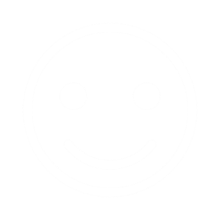 3. Develop a well-rounded 
  awarding mechanism
Myths met in the practice of i-VISAmodel in school?
1. School misunderstands the “assessment and research” as “Assessment of Professional Development for Teachers,” and think the assessment is the evaluation to the teaching performance to teachers, in order to promote the reflections of teachers and evaluate the teaching performance.
2.School misunderstands the “assessment and research” as “Assessment of School Affairs,” and the assessment becomes the measure to review the performance of a school.
3. Some schools think the technology leadership may raise the concerns of parents regarding the learning performance of students.
4. Most of schools divide the assessments to internal and external, and emphasizing the internal assessment in the schools over the participation of external assessment. 
5. Some schools make fewer efforts regarding assessment and research, and this need to be improved.
Myths met in the practice of i-VISAmodel in school?
According to the explanation of ISTE regarding “assessment and evaluation,” as the following: (Williamson & Redish, 2009, p.6): Educational technology leaders communicate research on the use of technology to implement effective assessment and evaluation strategies.
Williamson and Redish (2009) indicate that the technology leadership standards for assessment and evaluation including the following (p.90):
1. Apply technology in assessing student learning of subject matter using variety of assessment techniques.1-1 Facilitate the development of a variety of techniques to use technology to assess student learning of subject matter.1-2 Provide technology resource for assessment and evaluation of artifacts and data.
2. Use technology resources to collect and analyze data, interpret results, and communicate findings to improve instructional practice and maximize student learning.2-1 Identify and procure technology resources to aid in analysis and interpretation of data.
3. Apply multiple methods of evaluation to determine students’ appropriate use of technology resources for learning, communication, and productivity.3-1 Design strategies and methods for evaluating the effectiveness of technology resources for learning, communication, and productivity.3-2 Conduct a research project that includes evaluating the use of a specific technology in a PK-12 environment.
Reference:Williamson, J., & Redish, T. (2009). ISTE’s technology facilitation and leadership standards. Washington, DC: International Society for Technology in Education.
Thank you !